The Asus Rog Ally: A Game Changer in Handheld Gaming
A comprehensive review and analysis of the Asus Rog Ally handheld gaming device
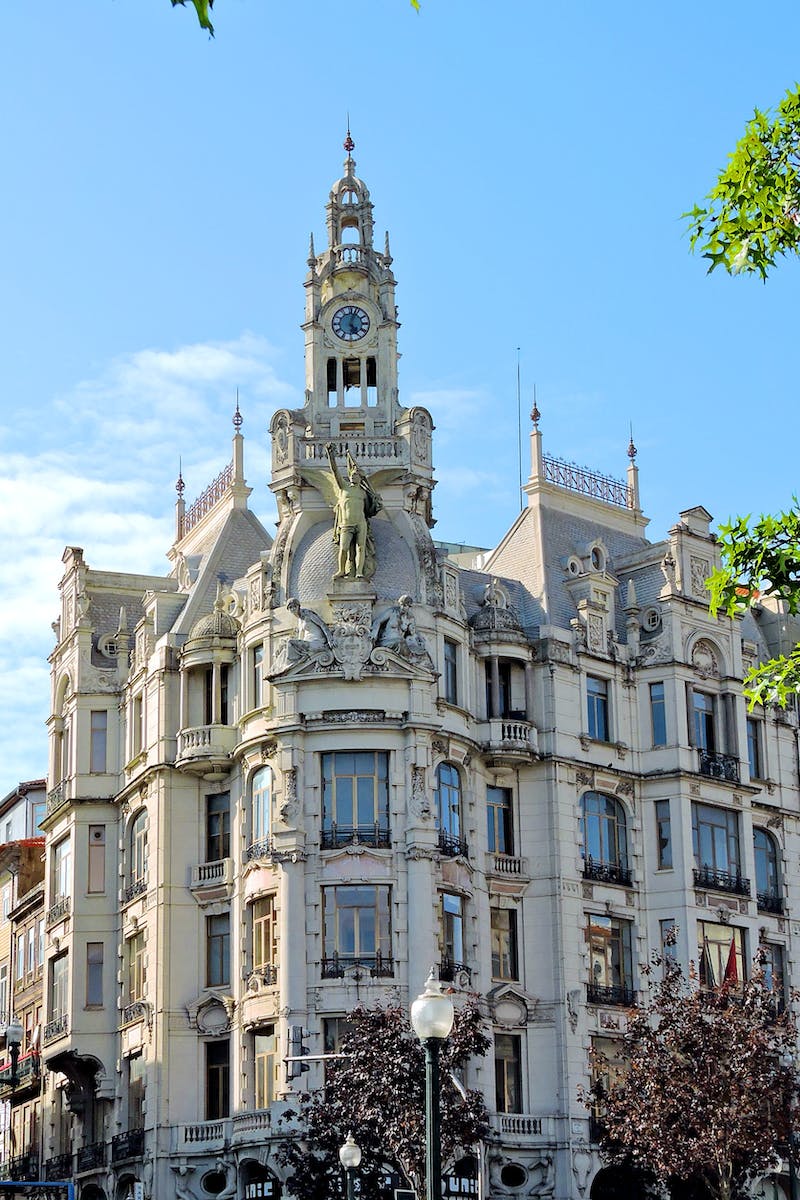 Introduction to the Asus Rog Ally
• The Asus Rog Ally is a highly anticipated handheld gaming device.
• It features Windows 11, making it a unique and versatile gaming platform.
• Compared to the competition, such as the Steam Deck, the Rog Ally offers a more appealing design and features.
• With its compact size and comfortable grip, it is a great choice for handheld gamers.
• Notable features include RGB lighting, extra buttons, and a smaller form factor compared to the Steam Deck.
Photo by Pexels
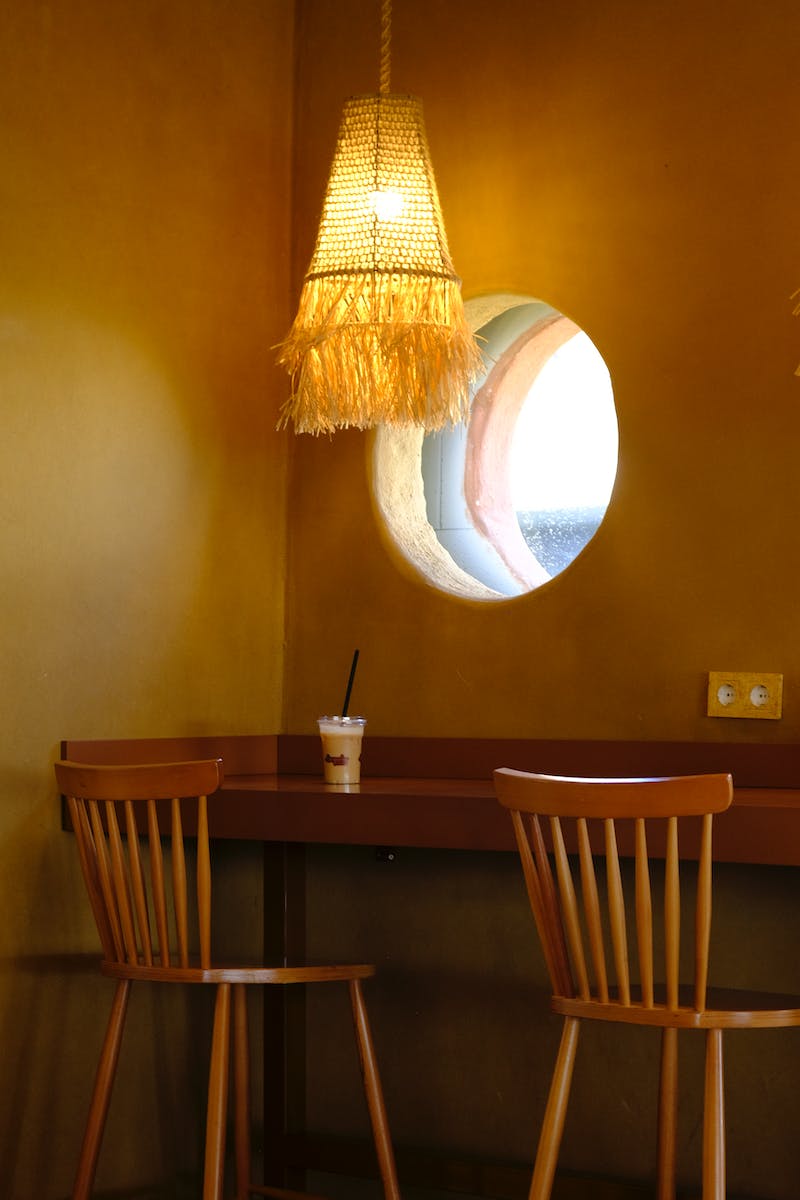 Design and Physical Features
• The Rog Ally has a sleek and clean design with RGB circles around the thumbsticks.
• The back strip and stickers have a prism effect, adding to the visual appeal.
• Colored buttons on the sides provide easy access.
• It is smaller than the Steam Deck, making it more portable.
Photo by Pexels
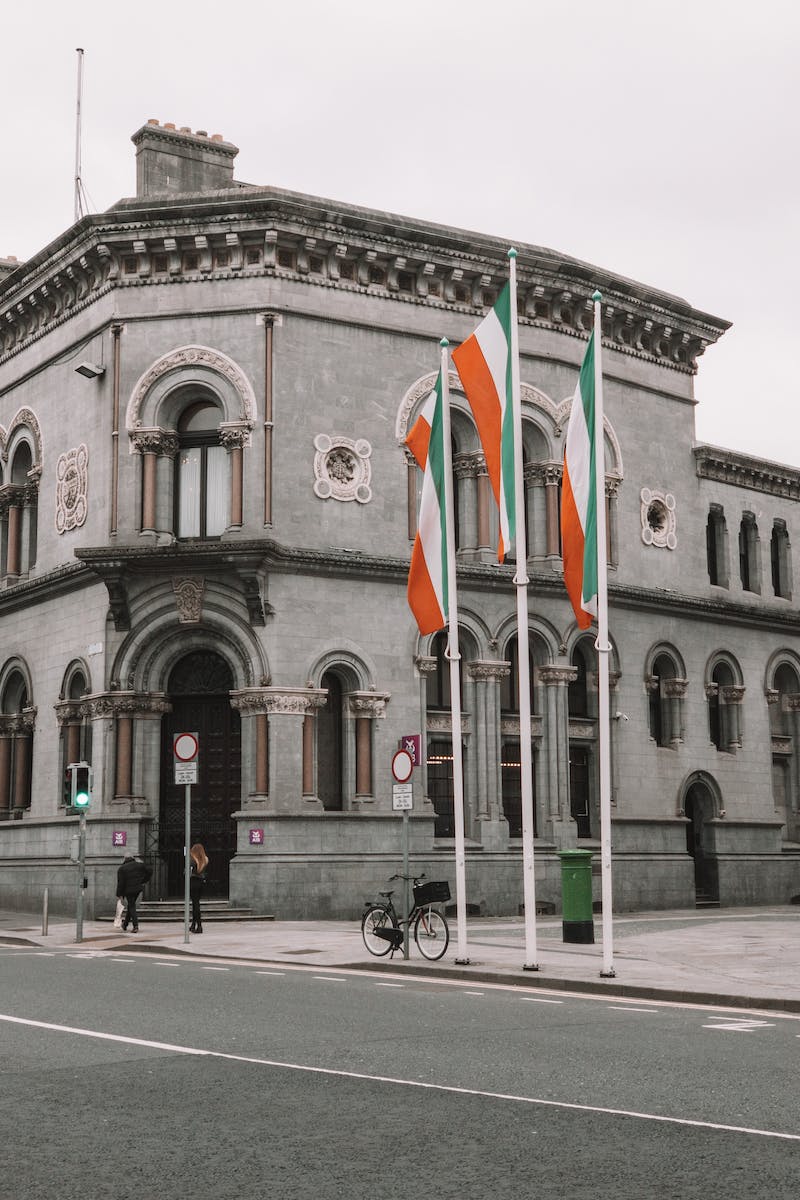 Key Features and Specifications
• The Rog Ally runs on Windows 11 and offers a full-blown PC experience.
• It is powered by the AMD Ryzen Z1 series processor, ensuring excellent performance.
• The device supports a wide range of games and applications, both in portable and docked mode.
• Compatibility with different platforms, such as Steam and Xbox, provides versatility and a vast gaming library.
Photo by Pexels
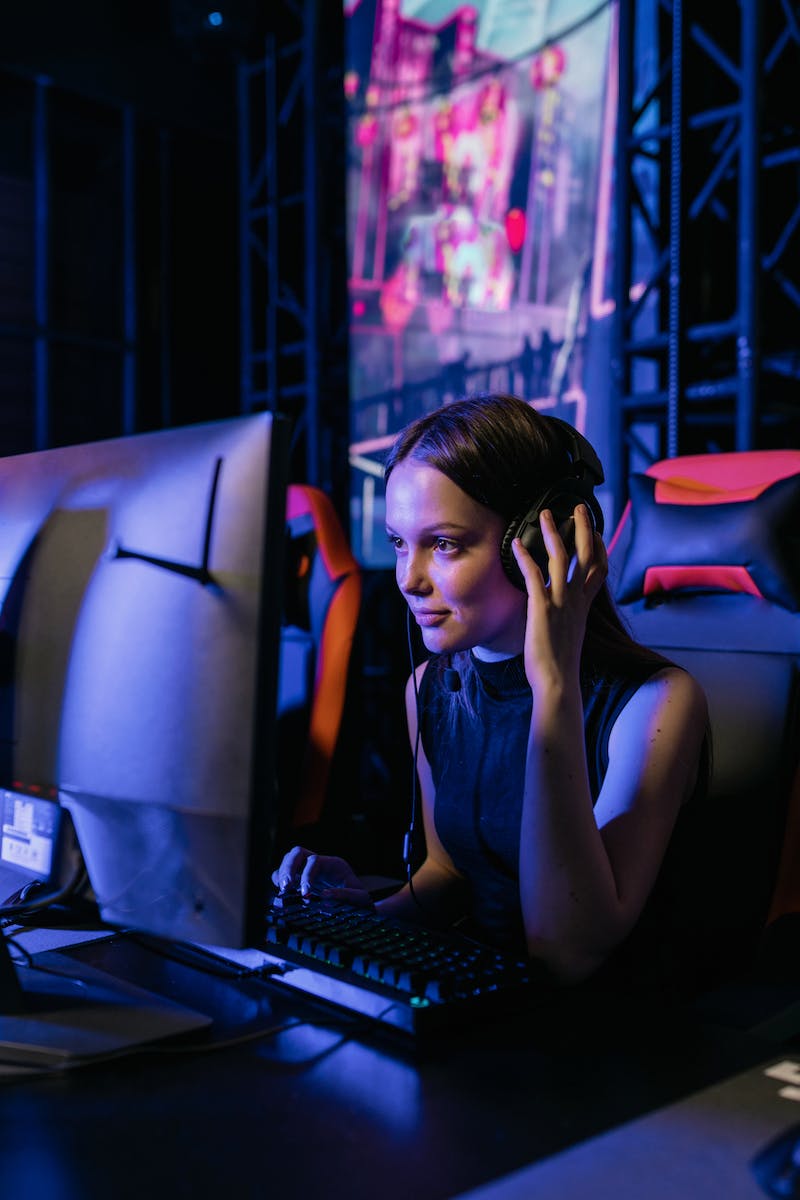 Gaming Experience and Performance
• The Rog Ally delivers a satisfying gaming experience with smooth gameplay.
• While more demanding games may require lower settings for optimal performance, it handles AAA titles well.
• Battery life is average for a handheld device but can be improved by adjusting settings.
• The device allows for the use of emulators and retro games, offering a diverse gaming experience.
Photo by Pexels
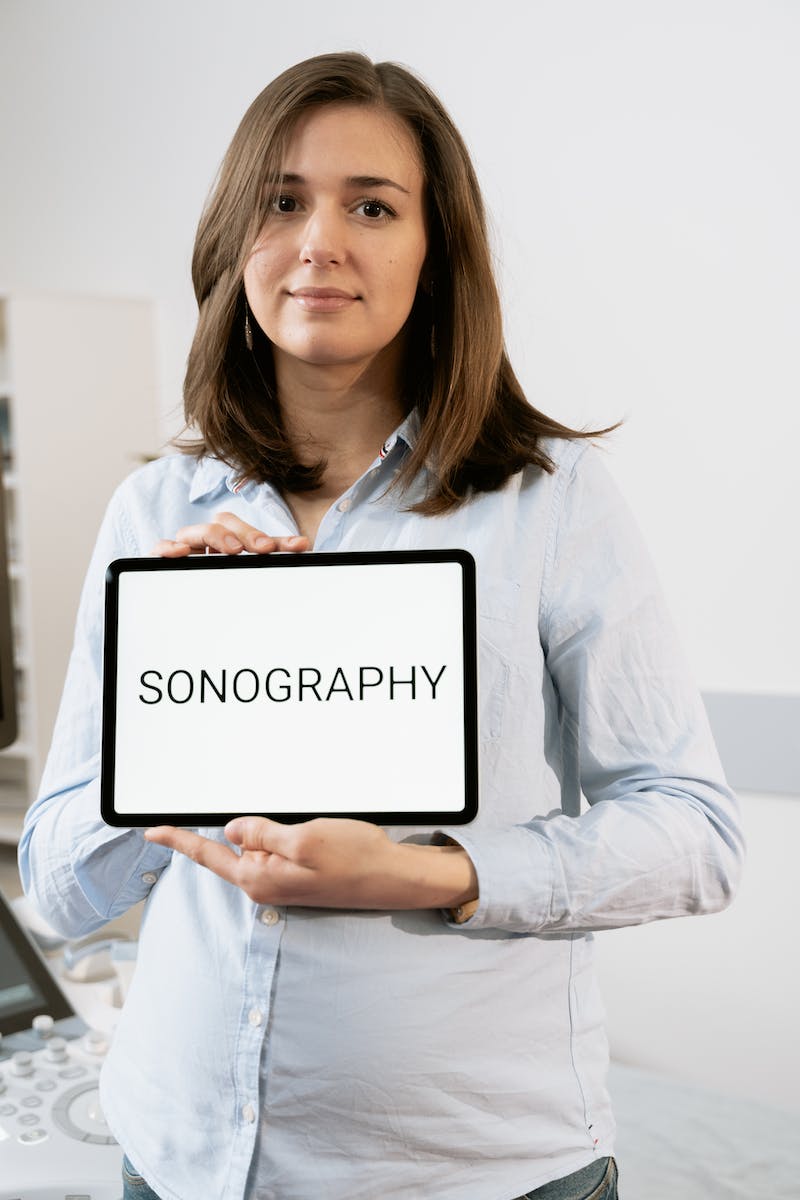 Conclusion and Recommendation
• The Asus Rog Ally offers a compelling handheld gaming experience with its powerful hardware and Windows 11 compatibility.
• With its sleek design and versatile features, it is recommended for both gaming enthusiasts and PC users.
• The price may be higher compared to other handheld devices, but the performance justifies the investment.
Photo by Pexels